Leren en ontwikkelen
Leerjaar 3 – periode 1
Inhoud
Ter info: huiswerkklas afspraken
Organisatie maandagen
Opdrachten proeve
Begrippenlijst PvB
Voorbereidingsdocument PvB
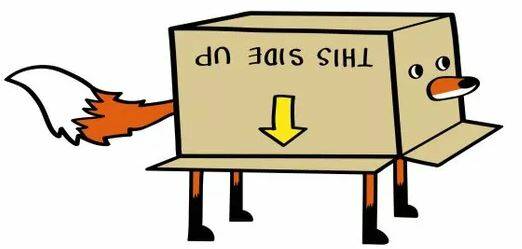 Ter info: huiswerkklas afspraken
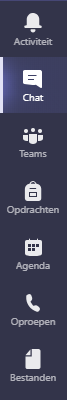 Vragen van huiswerkklas  Marieke via Teams 
Feedback
LA’s
Voortgang
Inleveren producten 
Specifieke verzoeken 

Marieke communiceert met collega’s
Organisatie maandagen
Opdrachten
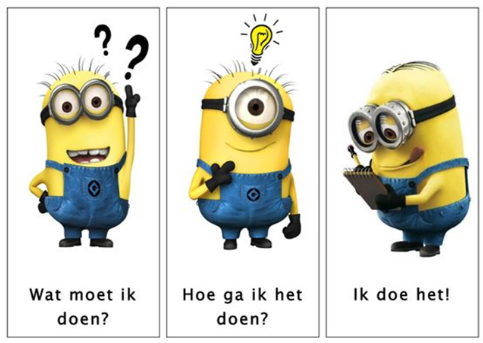 Begrippenlijst PvB
Begrippen uit proeve 
Individueel
Omschrijven in eigen woorden

Voorbereidingsdocument PvB
Voorbereiding op eindstage 
Omschrijving eigen gegevens + bedrijf
Uitwerking van alle werkprocessen
‘Generale repetitie’
Opdracht 1: Begrippenlijst
Staat in wiki L&O
Individueel maken 
Eerst begrippenlijst maken, dan start voorbereidingsdocument
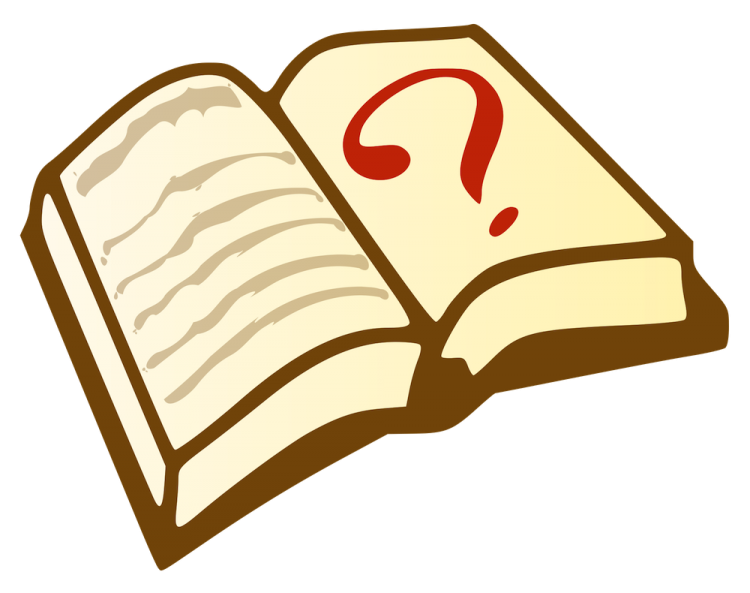 Opdracht 2: Voorbereidingsdocument
Om de kans op een succesvolle proeve te vergroten moet je een voorbereidingsdocument uitwerken.
Hier begin je mee als: 
Je eindstage geregeld is
Je weet wat voor opdracht je gaat doen

In periode 3 krijg je een begeleider toegewezen
Het voorbereidingsdocument moet goedgekeurd worden door je begeleider van school 
Deze periode gaan we hiermee oefenen!
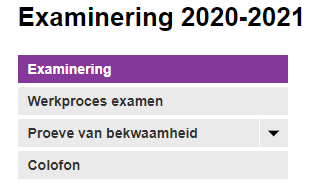 Opdracht 2: Voorbereidingsdocument
Kies een bedrijf + activiteit:
Stage periode 2
Stage periode 4 (wens) 
Fictief
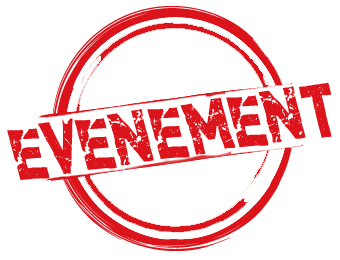 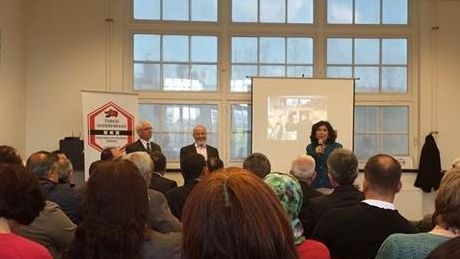 Voorbeelden examenopdrachten
Lifestyle
Organiseren van een gezonde, duurzame maaltijd bij een netwerkbijeenkomst in een stadstuin met een sociale functie. 

Vrijetijd
Een evenement organiseren voor een duurzaam vrijetijdsbedrijf. 

Stad en wijk
Een sociale buitenactiviteit om sociaal isolement bij ouderen te doorbreken. 

Water en energie
Activiteit over klimaatadaptatie met buurtbewoners.
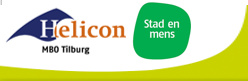